Master Teacher Renewal
Master Teacher Renewal Process
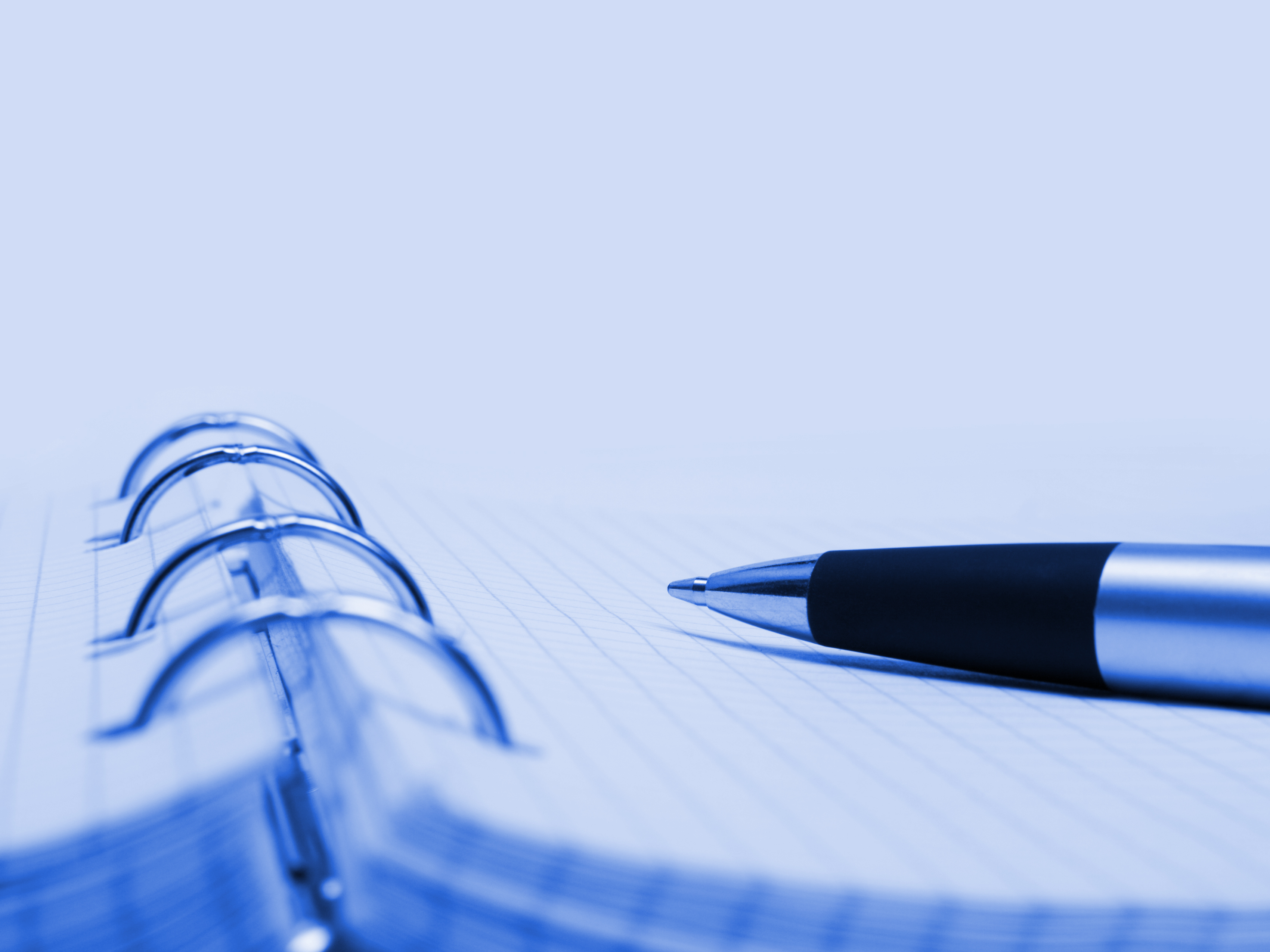 Master Teacher Renewal Process
Capture, document and reflect
[Speaker Notes: Master Teacher Renewal Process

Attempt to capture, document and reflect on the professional life of the Master Teacher over the past five years.]
Requirements:
Completion of forms found on the web 
(R,S,T,U,V W, X)

Written reflection (4 pages) 


Three pieces of evidence
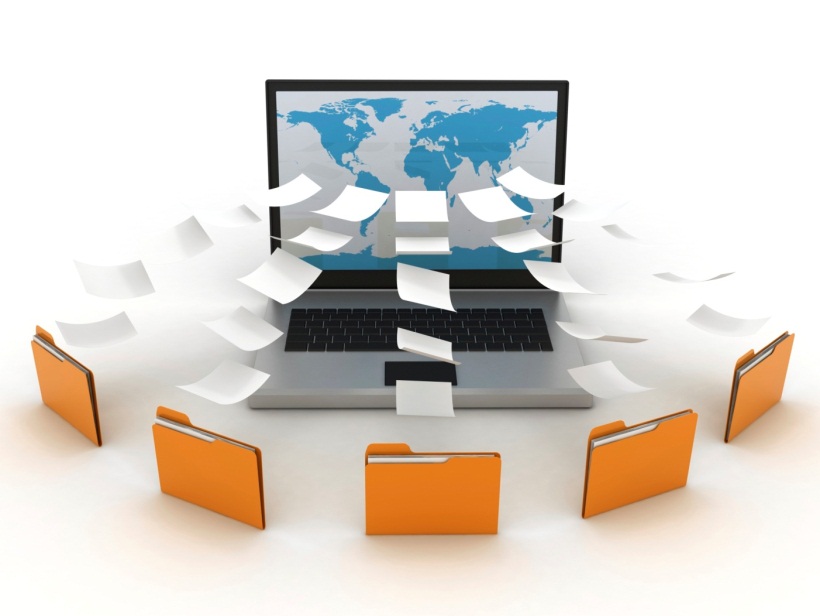 [Speaker Notes: Requirements: 

Completion of forms found on the web (R,S,T,U,V W, X)

Written reflection (4 pages) 

Three pieces of evidence]
Committee Requirements
Each committee will maintain the following records:


Candidate Score Report (Form V)


Candidate’s Written Narrative
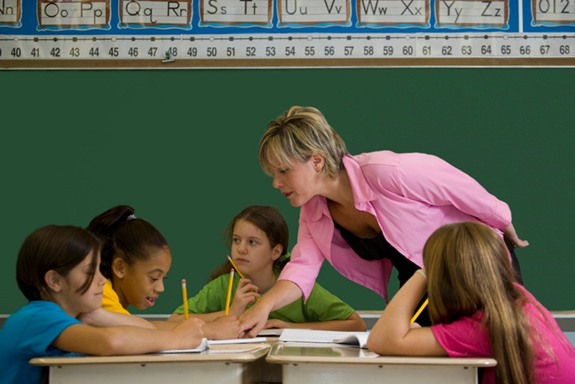 [Speaker Notes: Committee Requirements

Each committee will maintain the following records:

Candidate Score Report (Form V)

Candidate’s Written Narrative – Evidence should be returned to the teacher, who must make it available upon request for the remainder of the designation]
Renewal Process
Candidates may choose either Year Four or Year Five of their Master Teacher designation

Year Four Renewal: Renewal status will take effect when the current five-year designation expires
[Speaker Notes: Renewal Process

Candidates may choose either Year Four or Year Five of their Master Teacher designation to complete the renewal process.

If renewal takes place during year four, the renewal status will take effect when the current five-year designation expires.]
Processes and Procedures
At least two members of the committee will score each application using the Score Report.


Committees will provide each candidate with a compilation of his/her final score. 


Form V
[Speaker Notes: Processes and Procedures

At least two members of the committee will score each application using the Score Report (Form V).

A scoring guide is included in the Score Report  

Committees will provide each candidate with a compilation of his/her final score (Form V).]
Processes and Procedures
If the applying teacher is deemed not successful, the teacher shall receive written feedback and an opportunity to reapply if current Master Teacher designation has not expired.
[Speaker Notes: Processes and Procedures

If the applying teacher is deemed not successful, the teacher shall receive written feedback and an opportunity to reapply if current Master Teacher designation has not expired.

Each committee will establish an appeal process for teachers who believe that the processes and procedures outlined in this application were not followed.]
Processes and Procedures
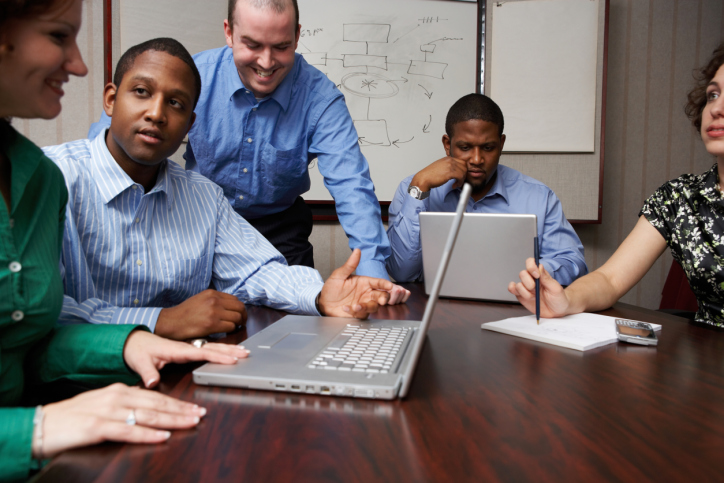 Each committee will establish an appeal process for teachers
[Speaker Notes: Processes and Procedures

If the applying teacher is deemed not successful, the teacher shall receive written feedback and an opportunity to reapply if current Master Teacher designation has not expired.

Each committee will establish an appeal process for teachers who believe that the processes and procedures outlined in this application were not followed.]
Unsuccessful Renewal
Unsuccessful Renewal
Master Teacher renewal must take place before expiration of a Senior Professional Educator License or Lead Professional Educator License.
[Speaker Notes: Unsuccessful Renewal

Master Teacher renewal must take place before expiration of a Senior Professional Educator License or Lead Professional Educator License.

If the Master Teacher renewal is unsuccessful, the candidate  will need to apply for a Professional Educator License if applicable]
Unsuccessful Renewal
If the Master Teacher renewal is unsuccessful, the candidate  will need to apply for a Professional Educator License if applicable
[Speaker Notes: Unsuccessful Renewal

Master Teacher renewal must take place before expiration of a Senior Professional Educator License or Lead Professional Educator License.

If the Master Teacher renewal is unsuccessful, the candidate  will need to apply for a Professional Educator License if applicable]
education.ohio.gov
Social Media
Ohio Families and Education
Ohio Teachers’ Homeroom
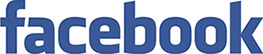 ohio-department-of-education
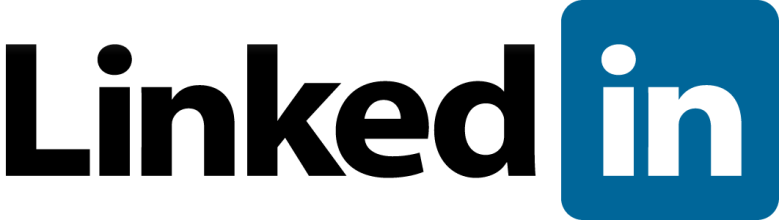 storify.com/ohioEdDept
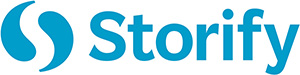 @OHEducation
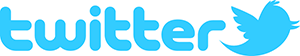 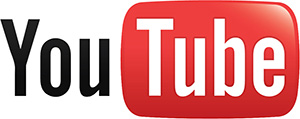 OhioEdDept